SAMPSON COMMUNITY COLLEGEPerkins 2019-20 Mid-Year Report
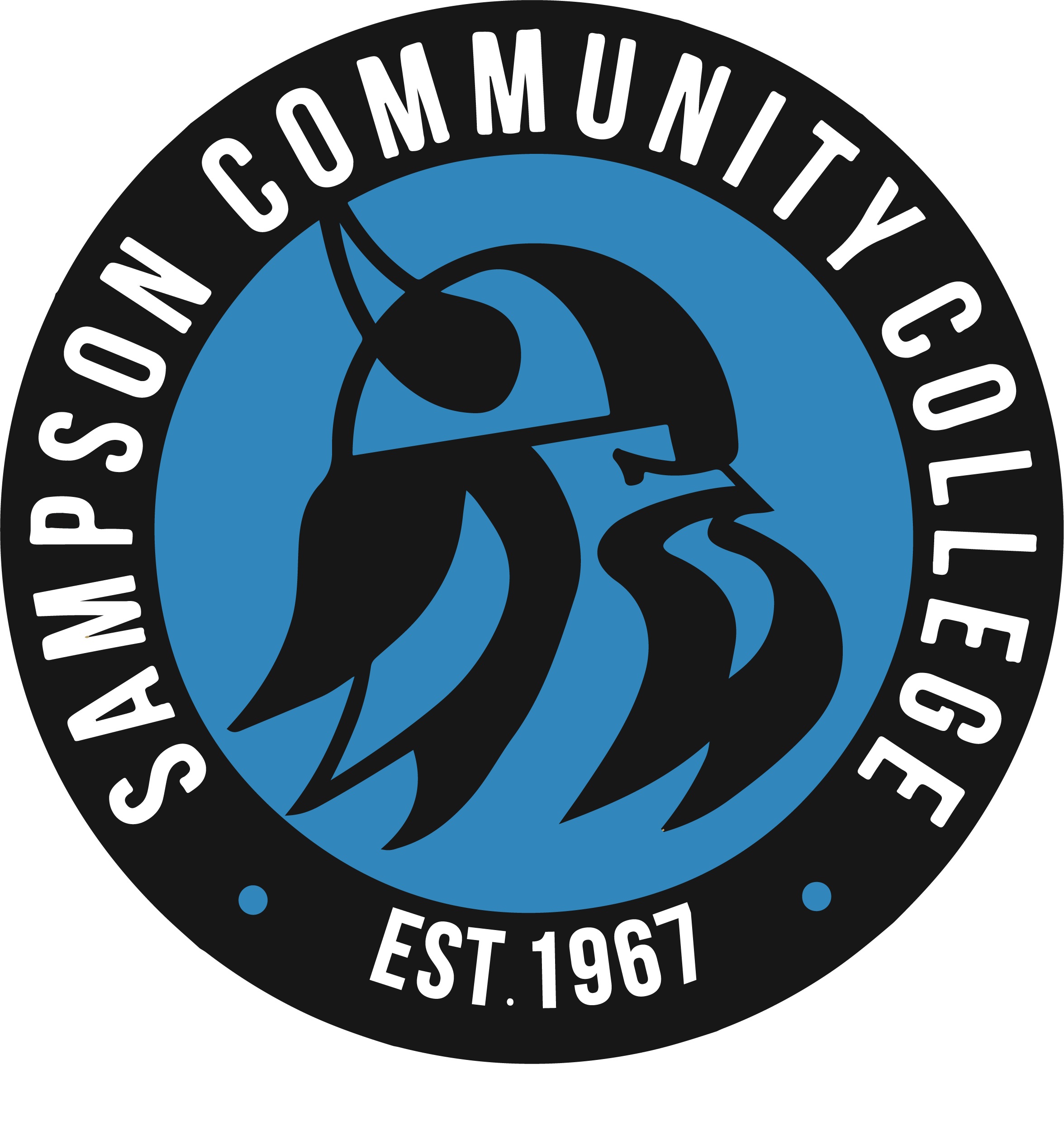 Dr. Marvin Rondón
Dean of Academic Services and Institutional Effectiveness
Career Specialist – Fall 2019
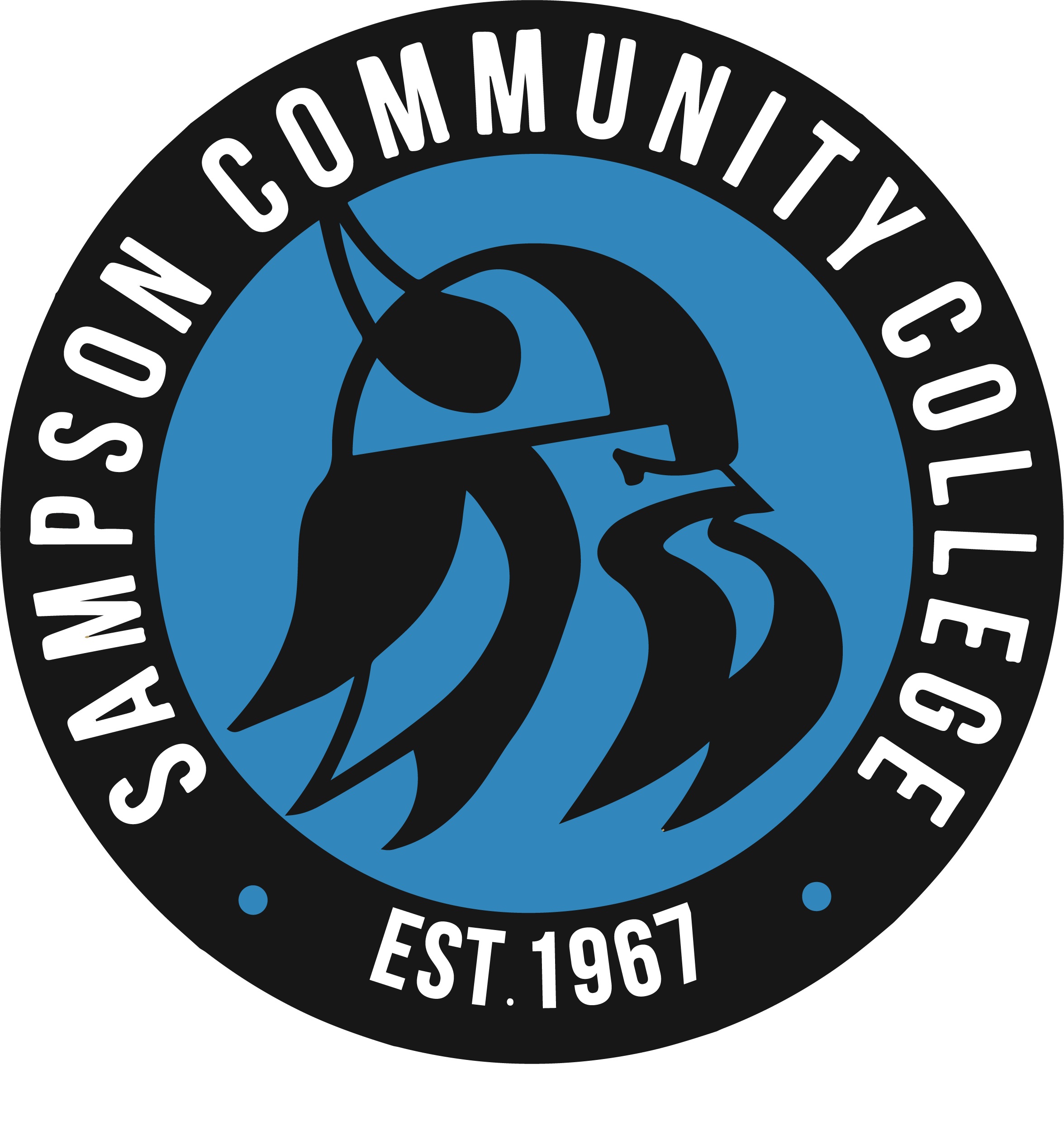 48 -  Visited/revisited businesses 
7 – Visited CTE Classes to talk about services available for CTE students
1 – Fall Job Fair – October 23, 2019 (Second Scheduled for April 2020)
50 - Employers in attendance
300 – Attendees
86 – Meetings regarding resumes, mock interviews, job seeking
43 – Students prepared for interviews
14 – CTE students placed in jobs
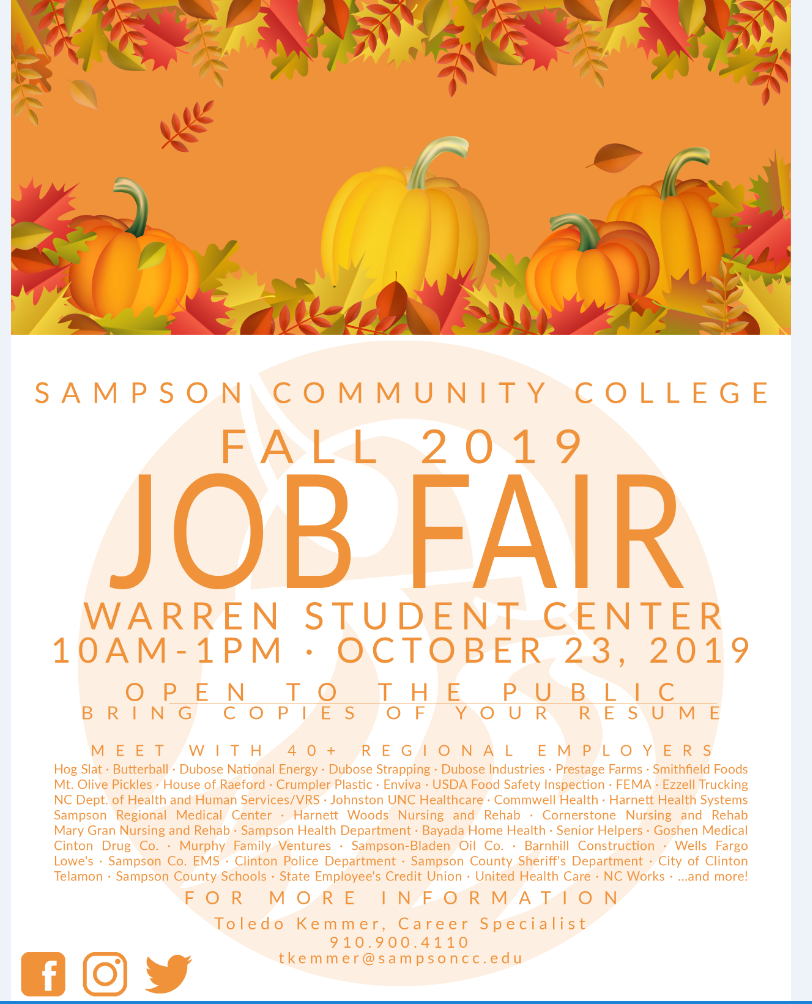 Some Participants Job Fair
SC Department of Social Services
         Fantastic Sam’s
         Performance Chrysler, Dodge, Jeep, Ram
         Lincoln Heritage
         Southwood Nursing & Rehab
         Bellarose Nursing & Rehab
         Golden Years Nursing Home
 	 USDA Food & Safety Inspection
	 UNC Healthcare – Johnston County
	 FEMA
https://www.youtube.com/watch?v=RvIWQC8ssrs
Comments from the Job Fair
Happy Friday Toledo!
 
It was so well organized, and I am 100% sure that was all YOU!  Very impressive!
 
I already have one candidate who is getting licensed to come on board to help me spread the word about our plans, and specifically our special needs plans for folks in Sampson County. (You know that is my soft spot! J )
 
As an example of our Dual Special Needs Plan, anyone who enrolls now will be eligible to get $2500 in dental coverage including dentures! This is first dollar coverage, not a case where they have to meet a deductible and 50%. So if a members needs a crown and the crown is $1500, we cover the whole $1500, and then they would have $1,000 in dental remaining. We also cover hearing aids ($2500), over the counter products ($1,000), glasses, transportation and an emergency alert system for seniors who may fall in their homes.  In order to enroll they must have Medicare & Medicaid, so our agents try to get into Food Banks, Low Income Housing Areas and work with providers and others to help let people know about benefits they are entitled to, but may not even know about yet!
 
So if you have any suggestions of people in the community we should connect with, please feel free to forward them my info and have them reach out as well!
 
Thanks again and I hope to be there in the spring! 
 
Fonda Cole 
 
Agent Manager, Coastal Plains
UnitedHealthcare Medicare & Retirement
Ladies,
I wanted to give you feedback about today’s career fair.  It was excellent!  Lots of traffic, lots of interest.  I spoke with many candidates interested in various fields within Murphy Family Ventures.  Thank you so much!  Stacy

Stacy Bond
Employee Development Manager
Murphy Family Ventures LLC
New CCP CTE PathwayCosmetology
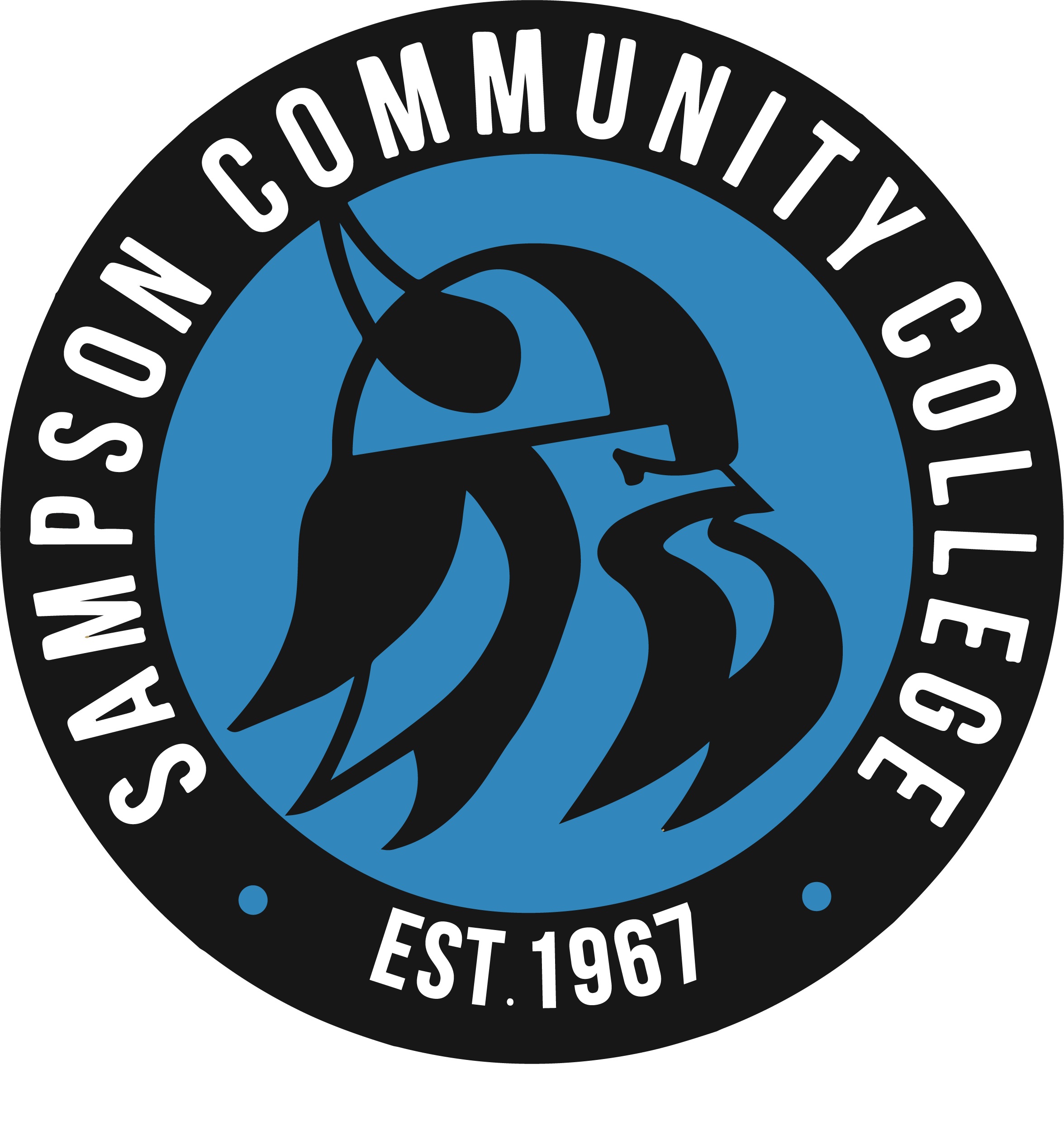 Hiring of Part-Time Cosmetology Instructor     CCP Cosmetology Pathway 
COS 111 & 112 (Fall 2019 & Spring 2020)
COS 115 & 116 (Summer 2020)
9 New CCP Students enrolled Fall 2019 (4 2018FA)
New Cohort Starts Fall 2020
Second PT Cosmetology Instructor to cover the student/instructor ratio (40 CU students Fall 2019)
CLNA – Perkins V
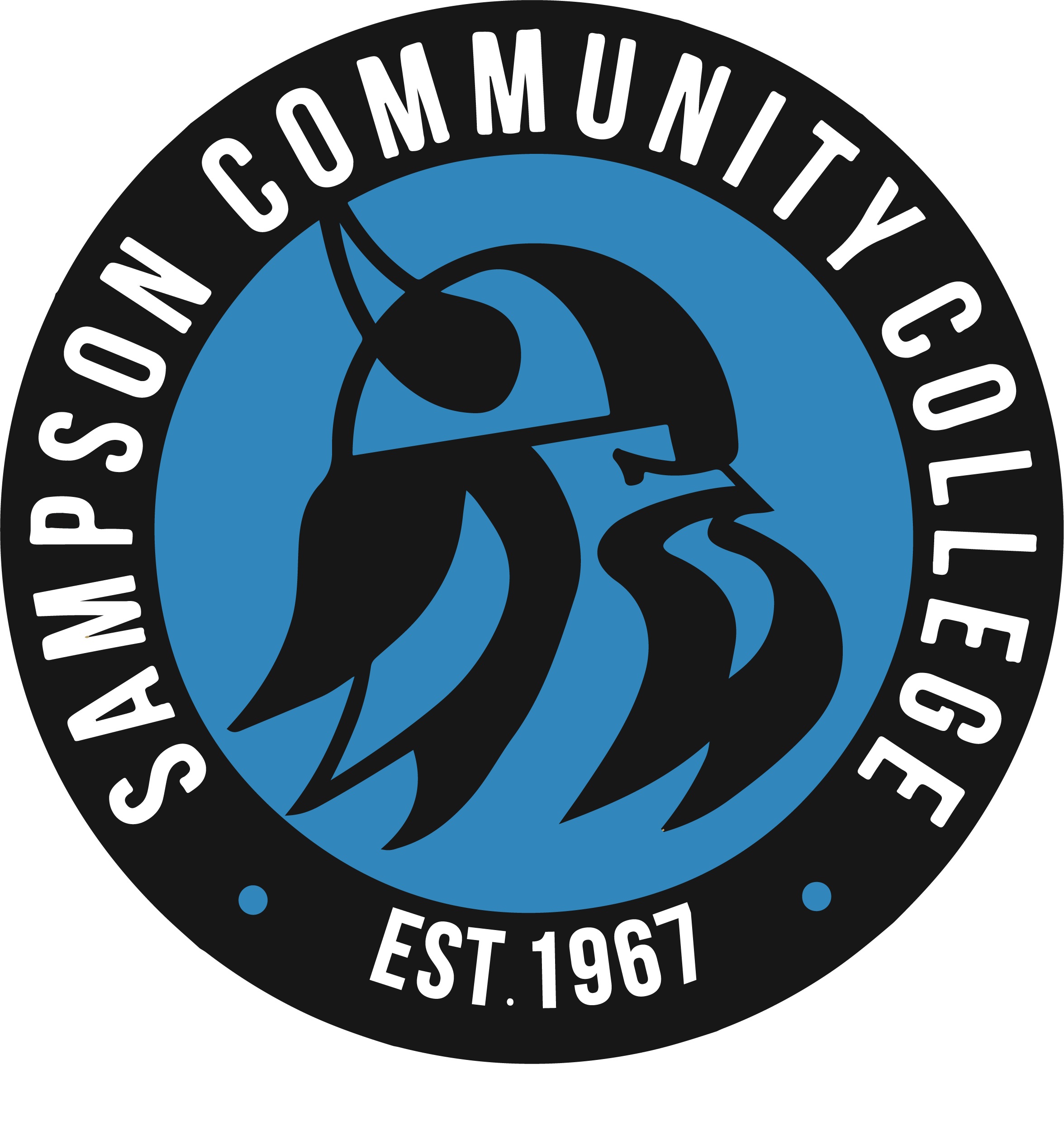 All CTE Programs
Agribusiness, Accounting, Construction, Welding, etc.
Gap in counseling services for CTE students:
Ill-informed program selection, low academic success rates, low program completion, job and career placement
Students lack of job seeking skills
County schools have only one counselor per school
Only 43% of students enrolled in CTE pathways
Enrollment and success of minority students is low
CCP Enrollment in CTE programs is low vs Transfer
CLNA – Perkins V (Cont.)
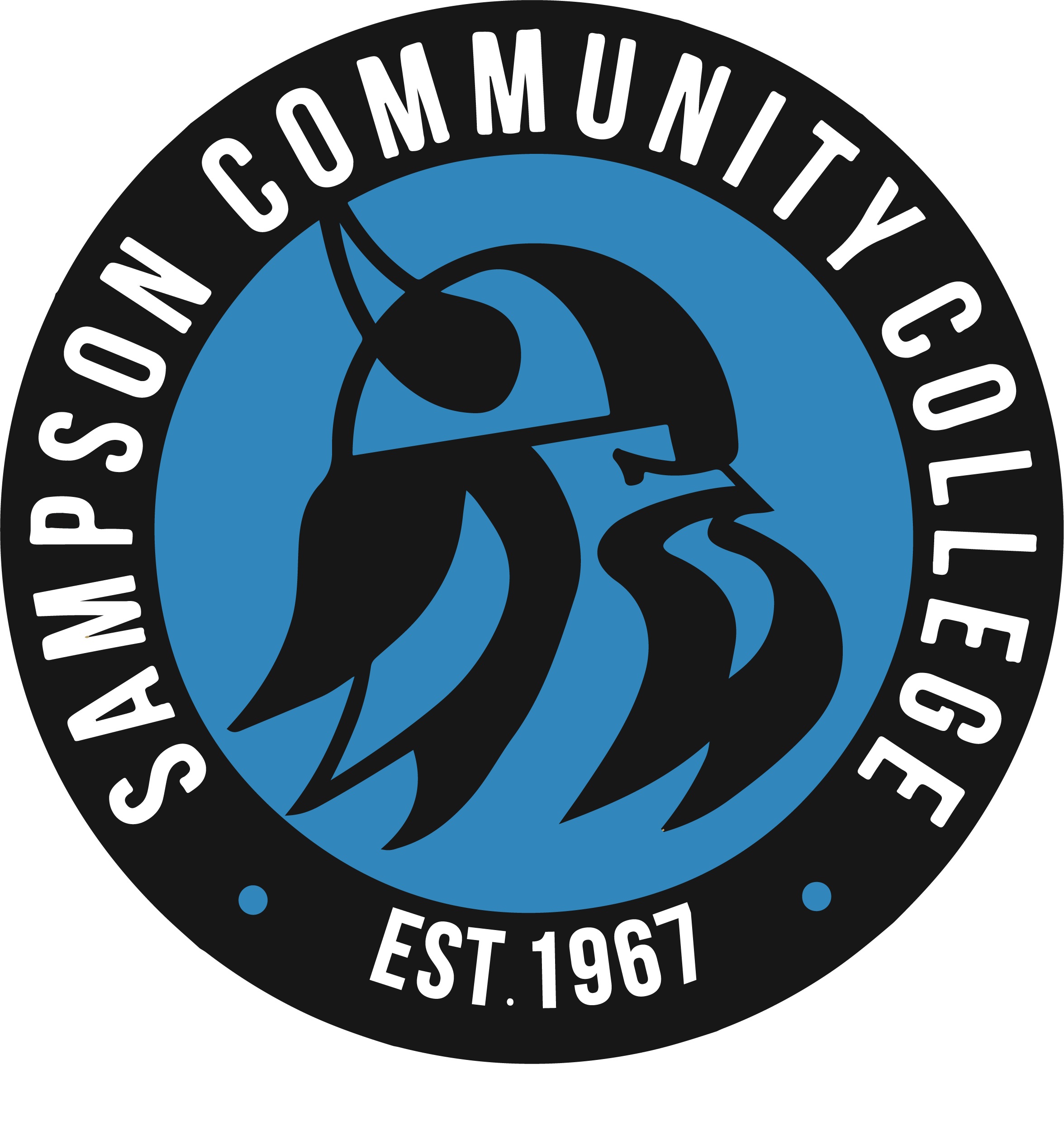 Teams/Stakeholders Included:
SCS/CCS Assistant Superintendents and CTE Directors
Sampson County Economic Development Director
Sampson County Workforce Development Director
Sampson Regional Medical Center Director of Nursing
SCC President, Vice-Presidents, CTE Faculty, Career Specialist
Ezzell Trucking President
Smithfield – Clinton Human Resources Director
SCC Students and parents
Budget Update
On track to use all monies
Salaries paid up to December 2019
Spring/Summer 2020 salaries allocated to be paid
Working on reserving/paying professional development for Spring/Summer 2020
No Equipment purchases
No split time personnel
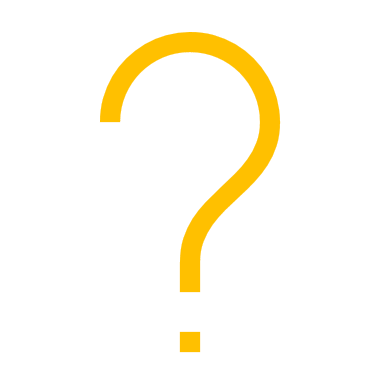 Questions